「指導と評価の一体化」のための
学習評価について
小学校 算数
～　平成２９年告示　学習指導要領に基づく学習評価について　～
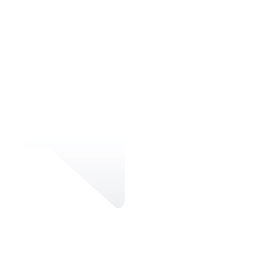 福岡県教育委員会
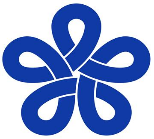 [Speaker Notes: 只今から，「『指導と評価の一体化』のための学習評価～平成２９年告示学習指導要領に基づく学習評価（小学校算数）」の説明を始めます。
　なお，本説明は，国立教育政策研究所の「『指導と評価の一体化』のための学習評価に関する参考資料」をもとに作成しています。
　スライド右上に，該当ページを示していますので，必要に応じてラインを引くなどしながらお聞きください。
　それでは，説明を始めます。]
「指導と評価の一体化」のための
学習評価について
小学校　算数
Ⅰ　小学校算数科の内容のまとまり
Ⅱ　小学校算数科における「内容のまとまりごとの評価規準」
　作成の手順
Ⅲ　単元の評価規準作成の手順
Ⅳ　「主体的に学習に取り組む態度」の評価規準作成の例
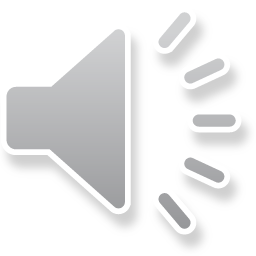 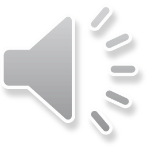 [Speaker Notes: 説明の内容は，スライドに示しております４点です。]
「指導と評価の一体化」のための
学習評価について
小学校　算数
Ⅰ　小学校算数科の内容のまとまり
Ⅱ　小学校算数科における「内容のまとまりごとの評価規準」
　作成の手順
Ⅲ　単元の評価規準作成の手順
Ⅳ　「主体的に学習に取り組む態度」の評価規準作成の例
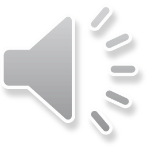 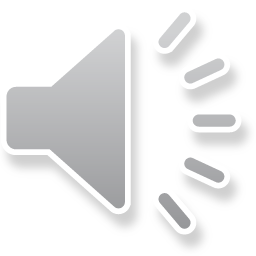 [Speaker Notes: 初めに，「小学校算数科の内容のまとまり」についてです。]
Ⅰ　小学校算数科の内容のまとまり
P27
〔第３学年〕
〔第６学年〕
《平成２３年「評価規準の作成，評価方法等の工夫改善のための参考資料【小学校　算数】》
　↓　　「A数と計算」，「B量と測定」，「C図形」，「D数量関係」の領域が「内容のまとまり」
《平成２９年「指導と評価の一体化」のための学習評価に関する参考資料【小学校　算数】》
　　　各領域の（１），（２），・・・それぞれが，「内容のまとまり」
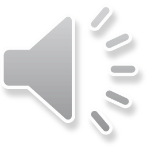 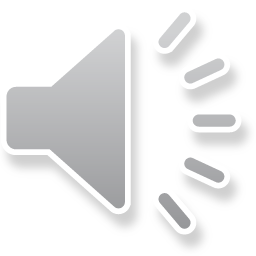 [Speaker Notes: 平成２３年の「評価規準の作成，評価方法等の工夫改善のための参考資料【小学校　算数】」では，「A数と計算」，「B量と測定」，「C図形」，「D数量関係」というように，４つの領域をそのまま内容のまとまりとしていました。
　これに対し，平成２９年改訂の小学校学習指導要領では，各領域をさらに（１），（２）と細かく分け，そのそれぞれに「知識及び技能」と「思考力・判断力・表現力等」を記載しました。
　これにより，各領域内の（１），（２）のそれぞれを，内容のまとまりと改めました。]
「指導と評価の一体化」のための
学習評価について
小学校　算数
Ⅰ　小学校算数科の内容のまとまり
Ⅱ　小学校算数科における「内容のまとまりごとの評価規準」
　作成の手順
Ⅲ　単元の評価規準作成の手順
Ⅳ　「主体的に学習に取り組む態度」の評価規準作成の例
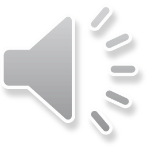 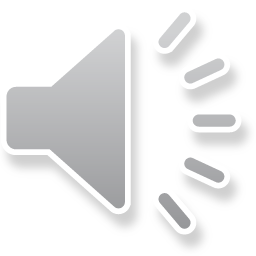 [Speaker Notes: 次に，小学校算数科における「内容のまとまりごとの評価規準」作成の手順についてです。]
Ⅱ　小学校算数科における「内容のまとまりごとの評価規準」　　　
　作成の手順
P30
【小学校学習指導要領　第２章　第３節　算数「第１　目標」】
【算数（１）評価の観点及びその趣旨＜小学校　算数＞】
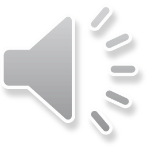 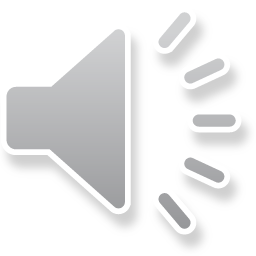 [Speaker Notes: 各教科の「評価の観点及びその趣旨」は，学習指導要領の教科及び学年の目標を踏まえて，作成されています。
　算数科でも目標に示されている３つの資質・能力に沿って，「知識・技能」，「思考・判断・表現」，「主体的に学習に取り組む態度」という３つの評価の観点が作成されています。
　「知識・技能」は，語尾を「理解している。身に付けている。」，「思考・判断・表現」は，語尾を「身に付けている。」，「主体的に学習に取り組む態度」は，語尾を「している。」とし，その趣旨が作成されています。]
Ⅱ　小学校算数科における「内容のまとまりごとの評価規準」　　　
　作成の手順
P31
【小学校学習指導要領　第２章　第３節　算数「第２　各学年の目標及び内容」　〔第６学年〕１目標】
【算数（２）学年別の評価の観点の趣旨＜小学校　算数＞第６学年】
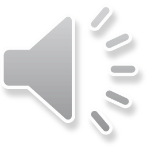 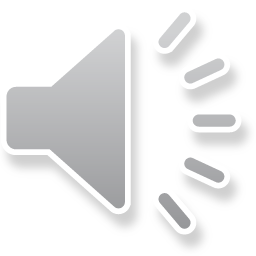 [Speaker Notes: 各学年の評価の観点及びその趣旨についても同様に，各学年の目標に示された３つの資質・能力に沿って作成されています。
　スライドは，第６学年の例を示しています。]
Ⅱ　小学校算数科における「内容のまとまりごとの評価規準」　　　
　作成の手順
P33
〔第６学年の「内容のまとまり」〕
〔内容のまとまり〕
「B図形」（１）縮図や拡大図，対称な図形
ア　次のような知識及び技能を身　
　に付けること。
（ア）　縮図や拡大図について理解　
　　 すること。
（イ）　対称な図形について理解す
　　 ること。
イ　次のような思考力，判断力，表　
　現力等を身に付けること。
（ア）　図形を構成する要素及び図　
　　形間の関係に着目し，構成の　
　　仕方を考察したり図形の性質
　　を見いだしたりするとともに，そ
　　の性質を基に既習の図形を捉
　　え直したり日常生活に生かした
　　りすること。
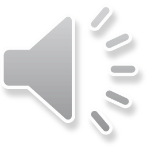 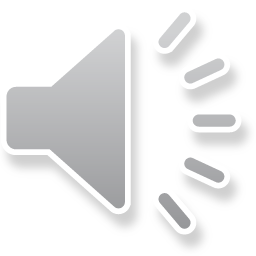 [Speaker Notes: 次に，「内容のまとまりごとの評価規準」についてです。
　第６学年の「B図形」（１）縮図や拡大図，対称な図形を例に説明します。
　育成したい資質・能力に照らして，「知識及び技能」，そして「思考力，判断力，表現力等」の内容が示されています。]
Ⅱ　小学校算数科における「内容のまとまりごとの評価規準」　　　
　作成の手順
P34
【学習指導要領の「２　内容」】
【内容のまとまりごとの評価規準（例）】
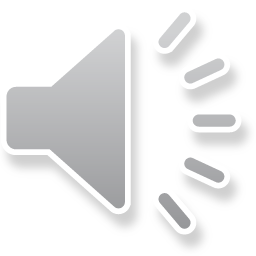 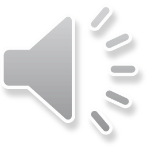 [Speaker Notes: 内容のまとまりで育成を目指す資質・能力に該当する指導事項について，育成したい資質・能力に照らして，示された内容をもとに，文末を変えて評価規準を作成します。
　「知識・技能」は，文末を「～している」「～できる」として，評価規準を作成します。「思考・判断・表現」は，文末を「～している」として，評価規準を作成します。
　「主体的に学習に取り組む態度」は，必要に応じて学年別の評価の観点の趣旨のうち「主体的に学習に取り組む態度」に関わる部分を用いて，「～している」として，評価規準を作成します。]
「指導と評価の一体化」のための
学習評価について
小学校　算数
Ⅰ　小学校算数科の内容のまとまり
Ⅱ　小学校算数科における「内容のまとまりごとの評価規準」
　作成の手順
Ⅲ　単元の評価規準作成の手順
Ⅳ　「主体的に学習に取り組む態度」の評価規準作成の例
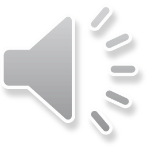 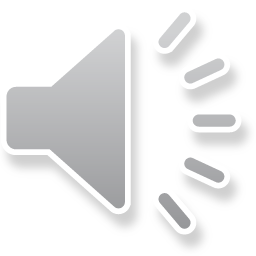 [Speaker Notes: 次に，単元の評価規準作成の手順について説明します。]
Ⅲ　単元の評価規準作成の手順
P37
評価の進め方
留意点
○　学習指導要領の目標や内容，学習指導要領解説等を
　踏まえて作成する。

○　児童の実態，前単元までの学習状況等を踏まえて作成
　する。
①　単元の目標
　を作成する
②　単元の評価
　規準を作成する
○　①，②を踏まえ，評価場面や評価方法等を計画する。
　どのような評価資料を基に，「おおむね満足できる」状況
  （B)と評価するかを考えたり，「努力を要する」状況（C)　
　への手立て等を考えたりする。
③　「指導と評価
　の計画」を作成
　する
○　③に沿って観点別学習状況の評価を行い，児童の学
　習改善や教師の指導改善につなげる。
授業を行う
④　観点ごとに総
　括する
○　集めた評価資料やそれに基づく評価結果などから　
　観点ごとの総括的評価（A，B，C）を行う。
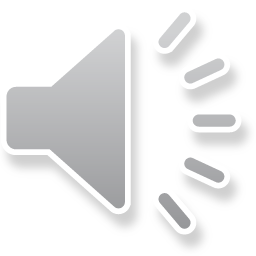 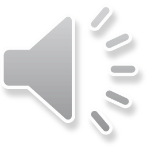 [Speaker Notes: 単元の評価規準の作成については，「単元の目標を作成する」，「単元の評価規準を作成する」，「指導と評価の計画を作成する」，「観点ごとに総括する」の手順で行います。]
Ⅲ　単元の評価規準作成の手順
P38
算数科における「内容のまとまり」と単元の関係（例）
分割
そのまま
分割
組み合わせ
そのまま
分割
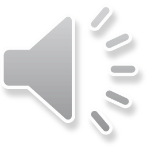 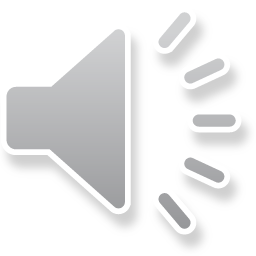 [Speaker Notes: 算数科においては、「内容のまとまり」を，幾つかに分割して単元とする場合やそのまま単元とする場合，幾つかの「内容のまとまり」を組み合わせて単元とする場合があるので，このことに留意が必要です。
　例えば，第３学年「A数と計算」の「（４）除法」では，「わり算」，「余りのあるわり算」，「大きな数のわり算」と三つの単元に分けて学習することが多いです。
　一方で，第４学年「A数と計算」の「（６）数量の関係を表す式」と「（７）四則に関して成り立つ性質」は，「式と計算」と一つの単元に組み合わせて学習することがあります。
　また，第５学年「B図形」の「（３）平面図形の面積」は，そのまま「平面図形の面積」として学習します。]
Ⅲ　単元の評価規準作成の手順（①単元の目標を作成する）
P38
単元の目標は，当該学年の「学年目標」と「内容のまとまり」で示された内容をもとに，必要な記述を踏まえて作成する。
例：単元名　余りのあるわり算（第３学年）
＜学年目標＞
＜内容のまとまり：第３学年[A数と計算]（４）除法＞
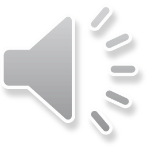 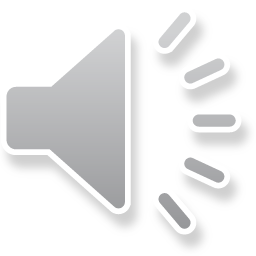 [Speaker Notes: はじめに，単元の目標を作成することについて、
　第３学年単元「余りのあるわり算」を例に説明します。
　単元の目標は，当該学年の「学年目標」と「内容のまとまり」で示された内容をもとに，必要な記述を踏まえて作成します。]
Ⅲ　単元の評価規準作成の手順（①単元の目標を作成する）
P38
単元の目標は，当該学年の「学年目標」と「内容のまとまり」で示された内容をもとに，必要な記述を抜き出して作成する。
＜学年目標＞
＜内容のまとまり：第３学年[A数と計算]（４）除法＞
＜単元「余りのあるわり算」の目標＞
（１）　割り切れない場合の除法の意味や余りについて理解し，それが用いられる場合について知り，
　　その計算が確実にできる。
（２）　割り切れない場合の除法の意味や計算の仕方を考えたり，割り切れない場合の除法を日常生活
　　に生かしたりすることができる。
（３）　割り切れない場合の除法に進んで関わり，数学的に表現・処理したことを振り返り，数理的な処理
　　のよさに気付き生活や学習に活用しようとしている。
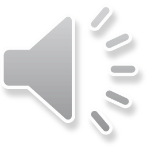 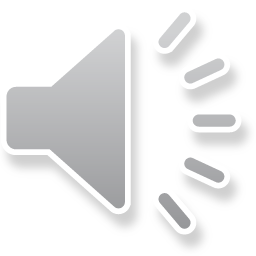 [Speaker Notes: 「余りのあるわり算」の目標は，該当する内容のまとまりである「除法」の「ア　次のような知識及び技能を身に付けること。」の中の（ア），（エ）の内容と「イ　次のような思考力，判断力，表現力等を身に付けること」の（ア），（イ）の内容，そして，学年目標の「学びに向かう力，人間性等」の内容をもとに必要な記述を踏まえて作成します。]
Ⅲ　単元の評価規準作成の手順（②単元の評価規準を作成する）
P39
【注意】「内容のまとまりごとの評価規準（例）」に示された文言が，単元の評価規準の文言としてその
　　　　まま用いるには適さない場合がある。
１　「内容のまとまり」をそのまま単元とするには適さない場合があること
分割
２　学習指導要領の算数科の内容として示された文言の書き方に違いがあること。
○　具体的に書かれているので，そのままの文言でほぼ用いることができる場合。
　　 例　第１学年　「A数と計算」　（１）「数の構成と表し方」
　　　（ア）　ものとものとを対応させることによって，ものの個数を比べること。
○　抽象度を上げて書かれているので，そのままの文言では，評価規準として用いるには適さない場合。
　　例　第６学年　「B図形」　（１）「縮図や拡大図，対称な図形」
　　　（ア）　縮図や拡大図について理解すること。
「内容のまとまりごとの評価規準」
　　　↓　上記２を踏まえて，評価規準の文言を具体的な書き方で表現を揃える。
「具体的な内容のまとまりごとの評価規準」
　　　↓　単元に合わせて，「具体的な内容のまとまりごとの評価規準」をそのまま用いたり，分割したり，
　　　↓   組み合わせたりして，単元の評価規準を作成する。　
「単元の評価規準」
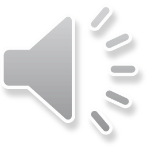 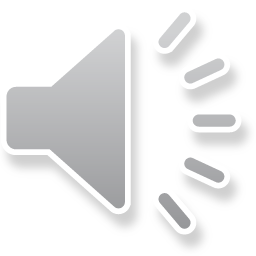 [Speaker Notes: 単元の目標を作成した後は，単元の評価規準を作成します。
　このときの【注意】としては，「内容のまとまりごとの評価規準」に示された文言が，単元の評価規準の文言としてそのまま用いるには適さない場合があるということです。
　その理由が２つあります。
　１つは，これまでの説明にも述べてきたとおり，「内容のまとまり」をそのまま単元とするには適さない場合があるからです。
　２つは，学習指導要領の内容として示された文言が，具体的に書かれておりそのままの文言で用いることができる場合と，抽象度を上げて書かれているため，そのままの文言では，評価規準として用いることが適さない場合があるからです。
　そのため，算数科では単元の評価規準を作成する際，「内容のまとまりごとの評価規準」から「具体的な内容のまとまりごとの評価規準」を作成し，それから「単元の評価規準」を作成することになります。]
Ⅲ　単元の評価規準作成の手順（②単元の評価規準を作成する）
P45
第３学年　A数と計算　（４）　除法の場合
【内容のまとまりごとの評価規準（例）】
【具体的な内容のまとまりごとの評価規準（例）】
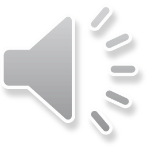 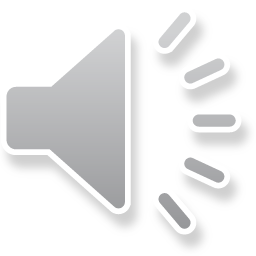 [Speaker Notes: 「余りのあるわり算」を例に説明します。
　「内容のまとまりごとの評価規準」の知識・技能の内容に「除法の意味について理解し，それが用いられる場合について知っている。また，余りについて知っている」とありますが，これでは，どんな除法の意味について理解していることが評価されるのかや，どんな状態が余りについて知っている状態なのかがはっきりしません。
　そこで，「具体的な内容のまとまりごとの評価規準」の知識・技能の内容として，「包含除や等分除など，除法の意味について理解し，それが用いられる場合について知っている。」とし，さらに，「割り切れない場合に余りを出すことや余りは除数より小さいことを知っている。」と具体的な内容として示すことが必要です。]
Ⅲ　単元の評価規準作成の手順（②単元の評価規準を作成する）
P46,47
第３学年　A数と計算　（４）　除法の場合
【具体的な内容のまとまりごとの評価規準（例）】
単元（わり算）の評価規準（例）
単元（余りのあるわり算）の
評価規準（例）
単元（大きな数のわり算）の
評価規準（例）
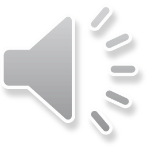 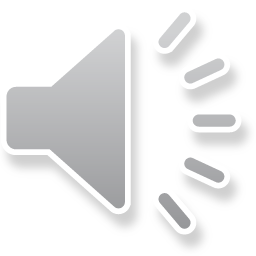 [Speaker Notes: 「具体的な内容のまとまりごとの評価規準」を作成した後は，単元に合わせて，内容のまとまりをそのまま用いたり，分割したり，組み合わせたりして，単元の評価規準を作成します。]
「指導と評価の一体化」のための
学習評価について
小学校　算数
Ⅰ　小学校算数科の内容のまとまり
Ⅱ　小学校算数科における「内容のまとまりごとの評価規準」
　作成の手順
Ⅲ　単元の評価規準作成の手順
Ⅳ　「主体的に学習に取り組む態度」の評価規準作成の例
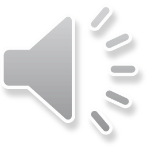 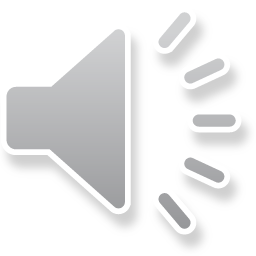 [Speaker Notes: 次の「主体的に学習に取り組む態度」の評価規準作成の説明では，「指導と評価の計画の作成」と「観点ごとの総括」について触れます。]
Ⅳ　「主体的に学習に取り組む態度」の評価規準作成の例
　　（③　「指導と評価の計画」を作成する）
P50
単元名　「余りのあるわり算（第３学年）」
１　単元の目標
（１）　割り切れない場合の除法の意味や余りについて理解し，それが用いられる場合につ
　　　いて知り，その計算が確実にできる。
　（２）　割り切れない場合の除法の計算の意味や計算の仕方を考えたり，割り切れない場
　　　合の除法を日常生活に生かしたりすることができる。
　（３）　割り切れない場合の除法に進んで関わり，数学的に表現・処理したことを振り返り，
　　　数理的な処理のよさに気付き生活や学習に活用しようとしている。
２　単元の評価規準
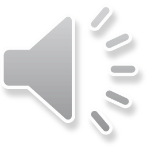 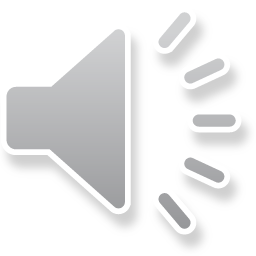 [Speaker Notes: 単元の目標と単元の評価規準の作成については，これまでの説明で述べてきたとおりです。]
Ⅳ　「主体的に学習に取り組む態度」の評価規準作成の例
　　（③　「指導と評価の計画」を作成する）
P51，P52
※　指導に生かす評価の機会には，「・」。
※　学級全員の児童の評価を，総括の資料とするために記録に残す評価の機会には，「○」
３　指導と評価の計画
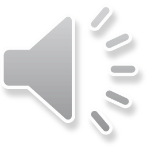 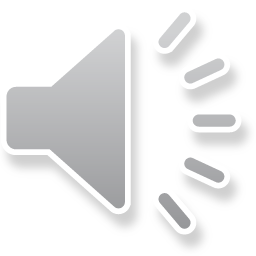 [Speaker Notes: 指導と評価の計画についてです。
　単元の目標を分析して，各時間のねらいにふさわしい１～２観点に評価項目を精選します。
　また，主に「努力を要する」児童を確認し，その後の指導に生かすために評価する機会と，学級全員の児童の評価を，総括の資料にするために記録に残す機会とを区別して位置付けます。スライドでは，指導に生かす評価を「・（黒ポツ）」で，総括の資料として記録に残す評価を「○（白丸）」で，表しています。
　また，どのような方法で評価を行うのかを明確にしておく必要があります。]
「主体的に学習に取り組む態度」の評価
「主体的に学習に取り組む態度」については，知識及び技能を獲得したり，思考力，判断力，表現力等を身に付けたりすることに向けた粘り強い取組の中で，自らの学習を調整しようとしているかどうかを含めて評価する。
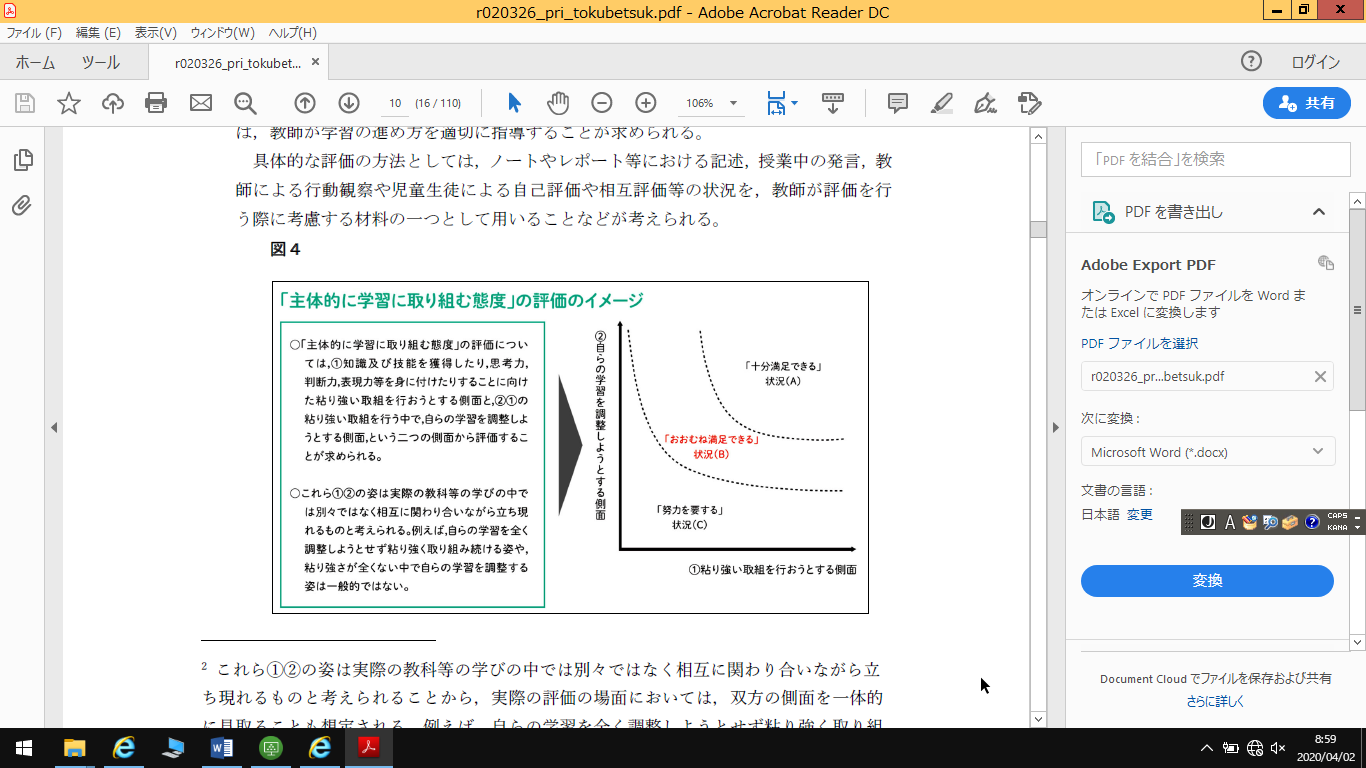 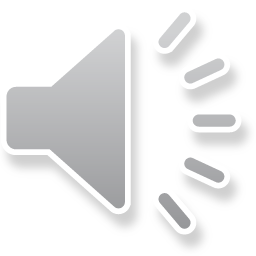 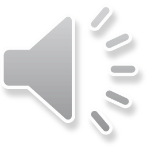 21
＜参考＞報告Ｐ．12　　通知２．（２）
[Speaker Notes: ここで，特に「主体的に学習に取り組む態度」についてですが，「知識及び技能を獲得したり，思考力，判断力，表現力等を身に付けたりすることに向けた粘り強い取組を行おうとしている側面と，それらを行う中で自らの学習を調整しようとする側面の二つの側面から評価することが求められます。]
Ⅳ　「主体的に学習に取り組む態度」の評価規準作成の例
　　（③　「指導と評価の計画」を作成する）
P53，P54
３　指導と評価の計画
第５時までに，具体物や図などを用いて，除法の意味を考える学習をしている。
第６・７時では，それまでの学習を基に，余りの処理について，児童が主体的に具体物や図などを用いて考えることが期待される。
第８・９時は単元のまとめ
第10時は，除法の場面を身の周りから見付ける活動などに取り組む。
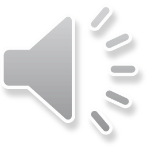 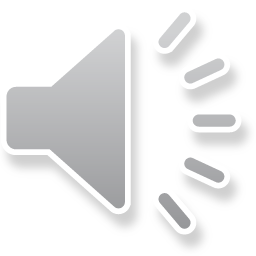 [Speaker Notes: 「余りのあるわり算」を例に具体的に説明します。
　ここに示した指導計画でいくと，児童は第５時までに，具体物や図などを用いて，除法の意味を考える学習を行ってきています。
　これらの学習を受けて，第６・７時では，余りの処理について児童が主体的に具体物や図などを用いて考えることが期待されます。そこで，「主体的に学習に取り組む態度」の観点①について総括の資料とするための評価を位置付けています。]
Ⅳ　「主体的に学習に取り組む態度」の評価規準作成の例
　　（③　「指導と評価の計画」を作成する→授業を行う）
P56
３　指導と評価の計画
《「Ｂ」と評価する状況》
　　除法を活用して，被除数と除数の関係を考え，ブロックを操作したり図に表したりしながら，言葉や図，式を使って筋道立てて考えようとしている場合
　　　
　　　→　自力解決の場面でブロックを操作しながら余りがある場合の除法について考えて
　　　　いる場合（観察，個人解決のノートの記述内容）

《「Ａ」と評価する状況》
　　第６時から第７時にかけて，よりよい考えや表現に書き換えようとしていたり，他者と比較して自分や他者の見方・考え方のよさに気付いていたり，相手に応じて分かりやすく説明しようとしたりしている場合

　　　→　第６時から第７時にかけて○図の表し方が乗法的なものへと洗練されている場合
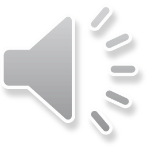 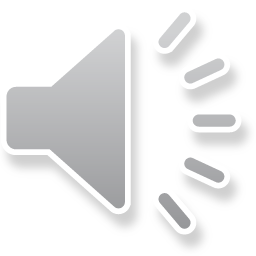 [Speaker Notes: では，どのような児童の姿を評価していくのでしょうか。
　「日常生活の場面に当てはめたときに，商と余りをどのように解釈すればよいかを考える。」ことをねらいとする場合，「B」と評価する児童の状況は，「除法を活用して，被除数と除数の関係を考え，ブロックを操作したり図に表したりしながら，言葉や図，式を使って筋道立てて考えようとしている。」かどうかです。
　また，「A」と評価する児童の状況は，「よりよい考えや表現に書き換えようとしていたり，他者と比較して自分や他者の見方・考え方のよさに気付いていたり，相手に応じて分かりやすく説明しようとしたりしている。」かどうかです。]
Ⅳ　「主体的に学習に取り組む態度」の評価規準作成の例
　　（⑤　観点ごとに総括する）
P57，P58
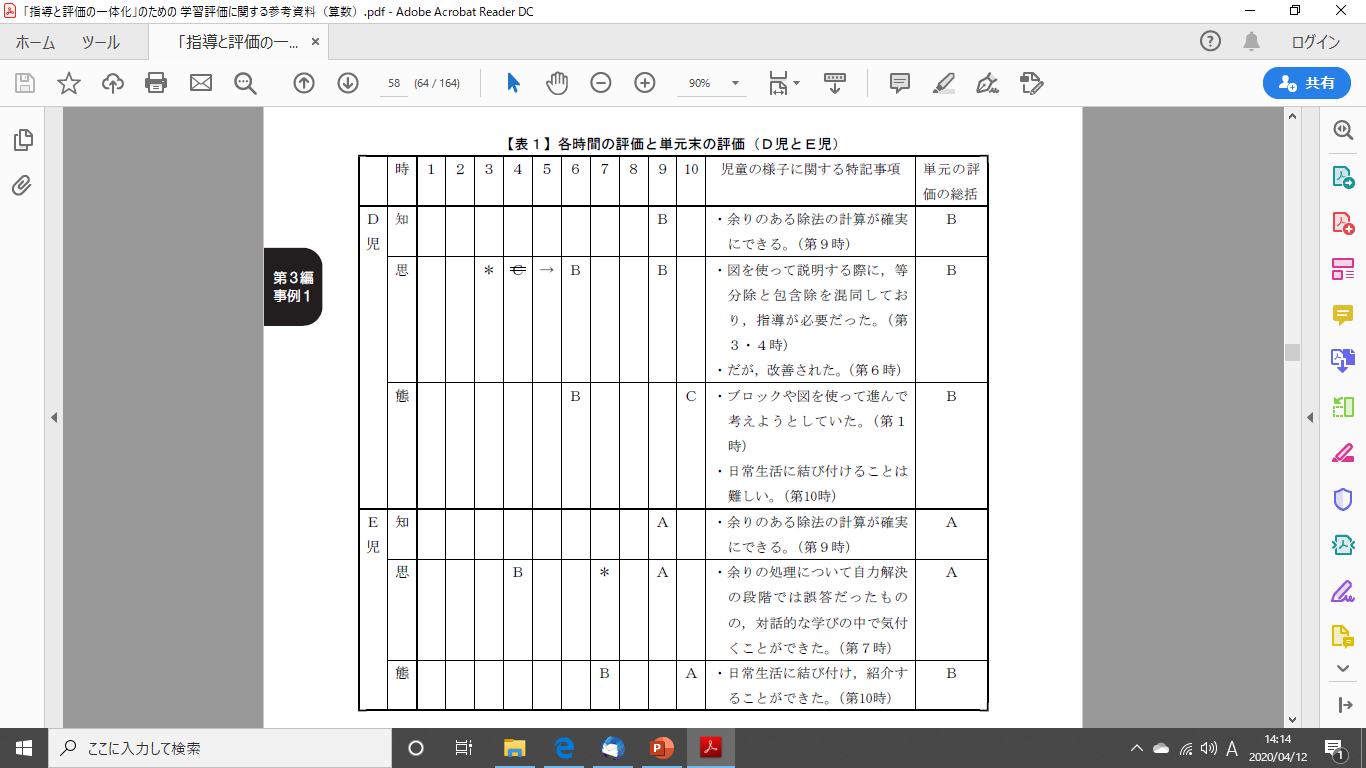 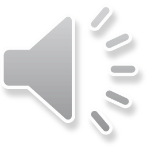 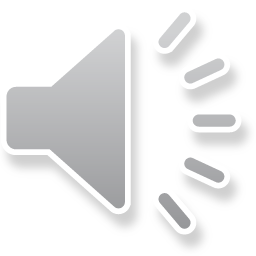 [Speaker Notes: 最後に，観点別学習状況の評価の総括についてです。
　単元末における観点別評価の総括としては，単元全体を通して，それぞれの観点について「A」が半分を超えていれば，「十分満足できる」状況と総括し，「C」が半分を超えていれば，「努力を要する」状況と総括します。どちらにも該当しない場合は，「おおむね満足できる」状況と総括します。
　ただし，単元後半に高まりを示すことが予想される観点を総括する場合や，単元の学習内容のまとめとしている状況の評価を含めて総括する場合には，このことを考慮して総括することが適切です。
　スライドのＤ児の「主体的に学習に取り組む態度」の観点については，「Ｂ」が一つ，「Ｃ」が一つなので「Ｂ」と総括しています。またＥ児は、「主体的に学習に取り組む態度」の観点について，「Ａ」が一つで「Ｂ」が一つなので「おおむね満足できる」状況（Ｂ）と総括しています。
　単元における観点別学習状況の評価の総括については様々な考え方や方法があり，各学校において工夫することが求められています。]
「指導と評価の一体化」のための
学習評価について
小学校 算数
～　平成２９年告示　学習指導要領に基づく学習評価について　～
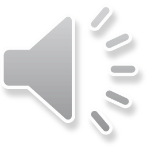 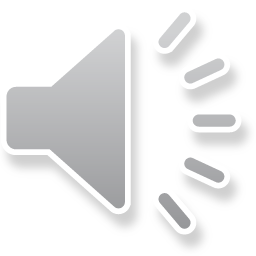 福岡県教育委員会
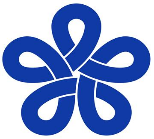 [Speaker Notes: 以上で，「『指導と評価の一体化』のための学習評価～平成２９年告示　学習指導要領に基づく学習評価」「小学校算数」の説明を終わります。]